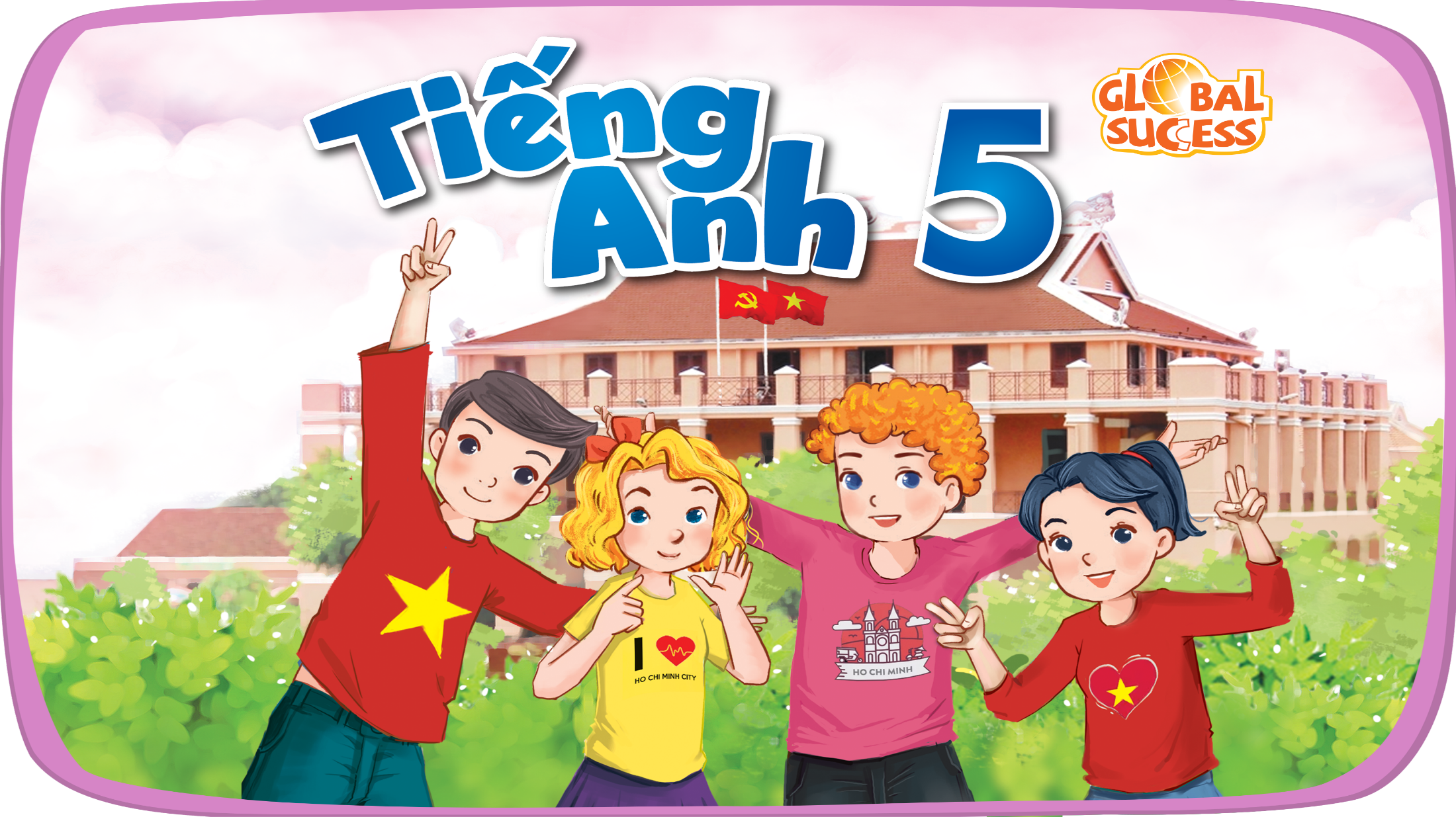 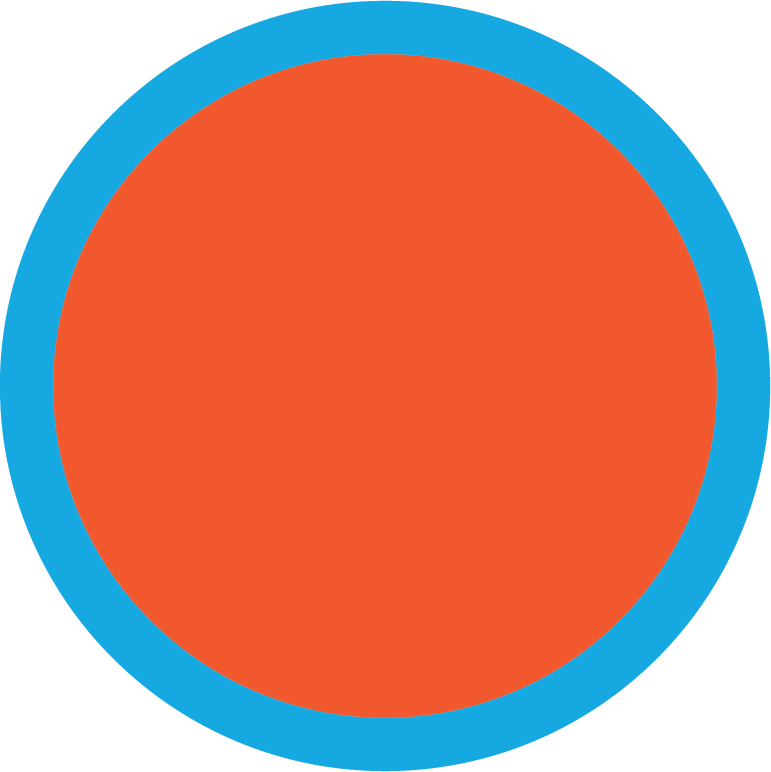 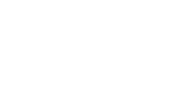 4
Our free-time activities
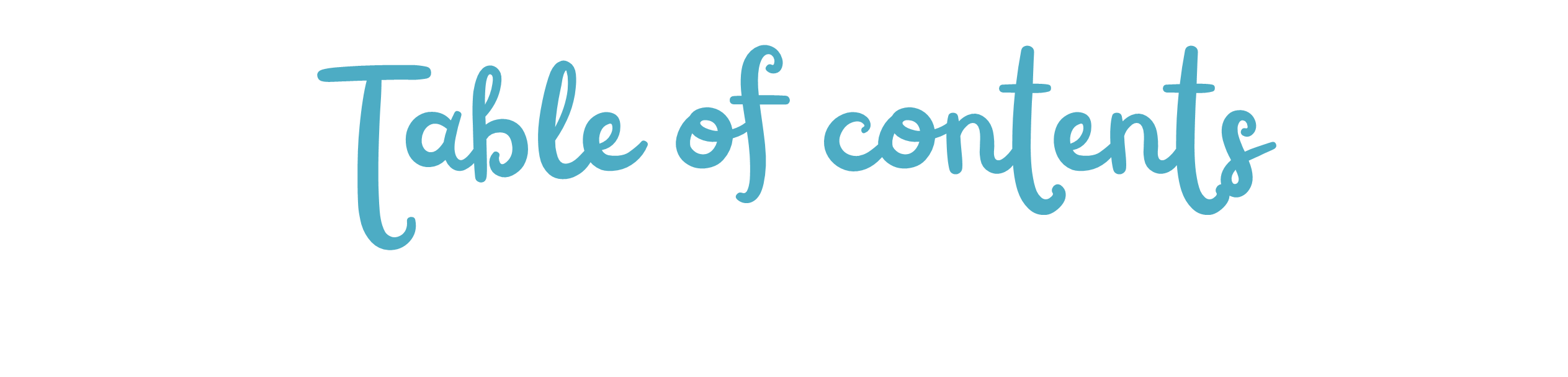 01. Warm-up and Review
02. Look, listen and repeat.
03. Listen, point and say.
04. Let’s talk.
05. Fun corner and Wrap-up
01. Warm-up and Review
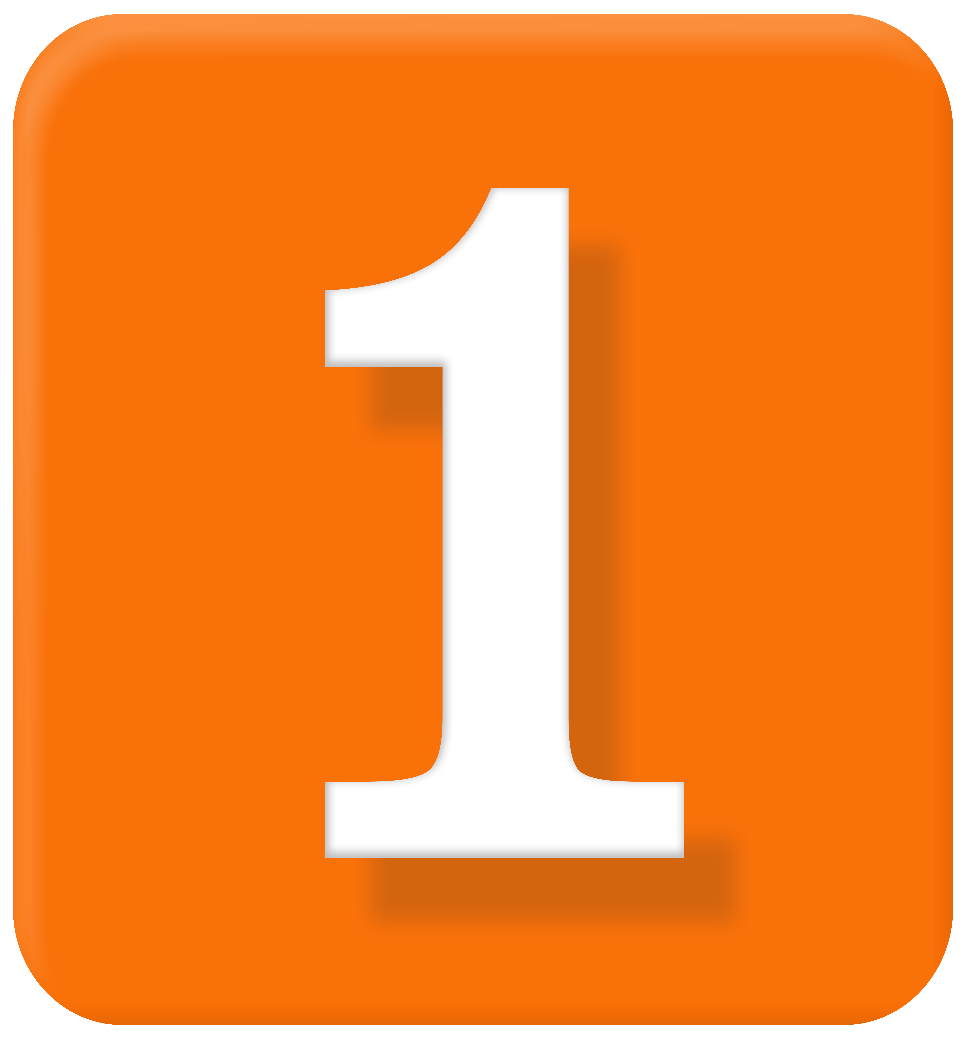 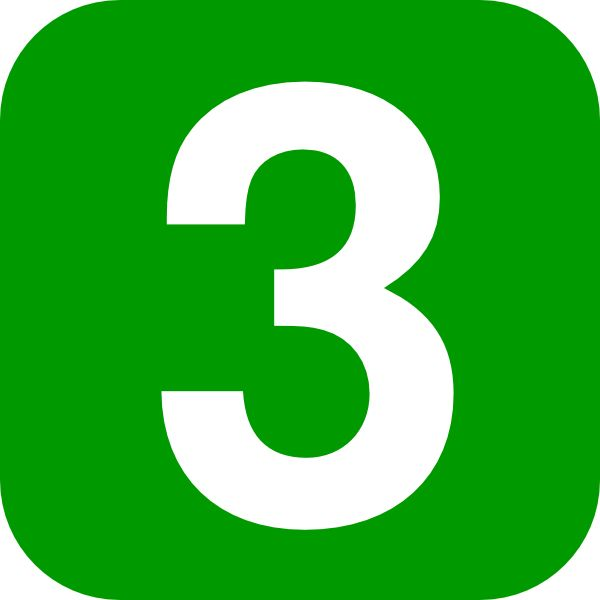 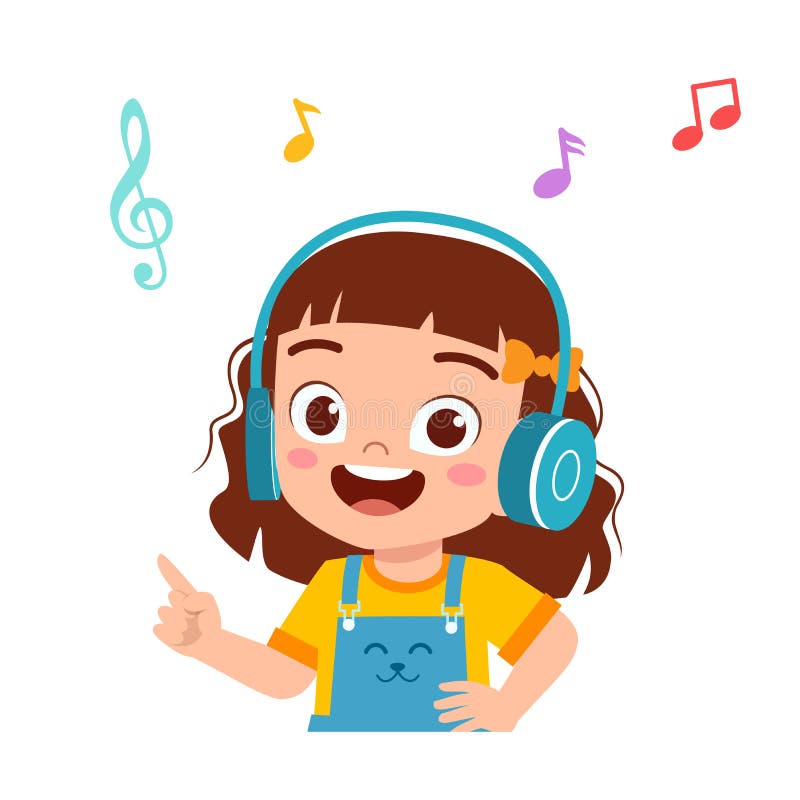 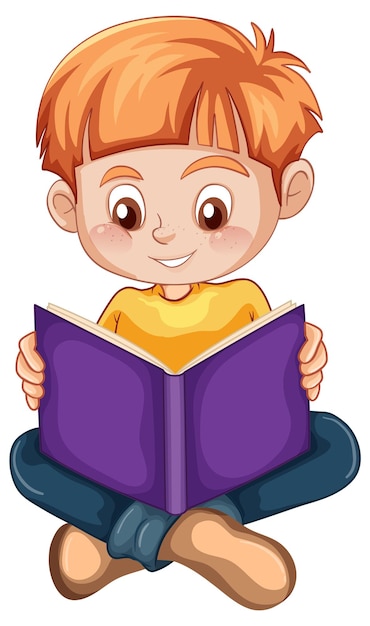 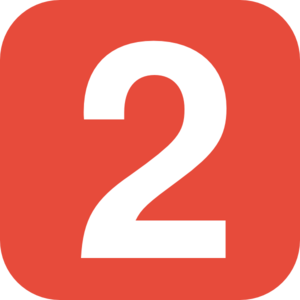 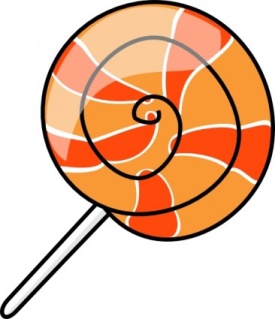 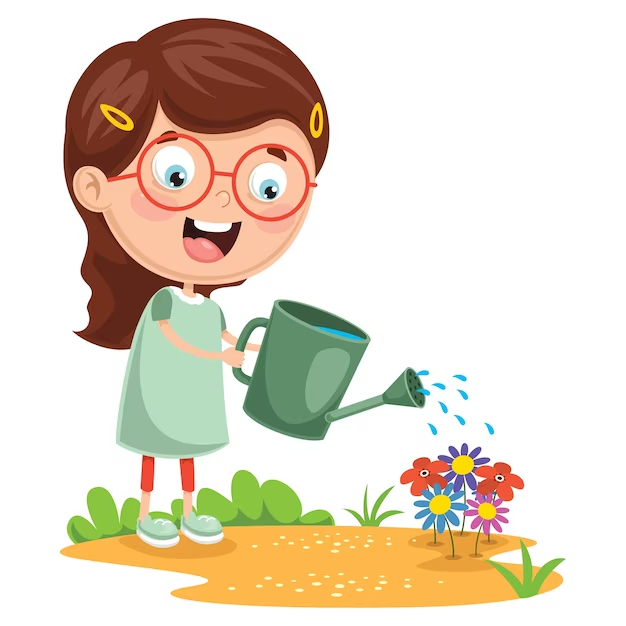 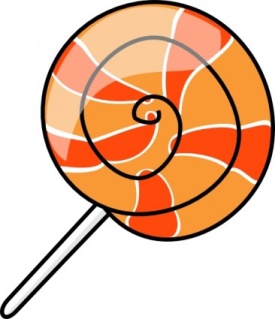 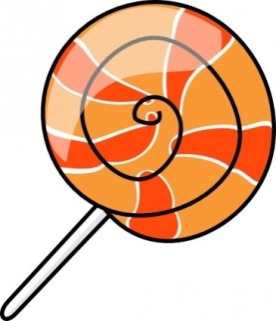 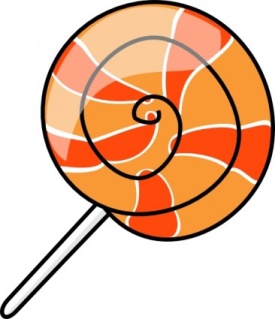 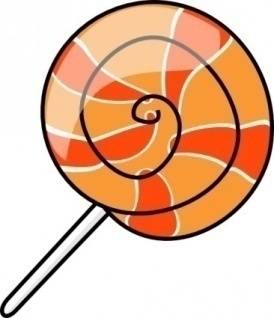 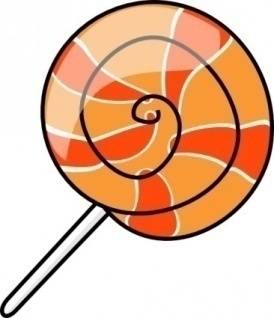 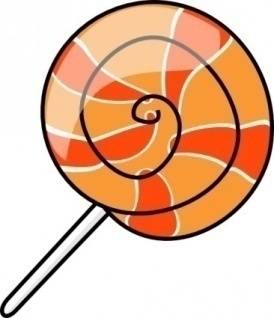 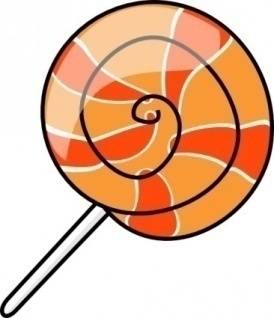 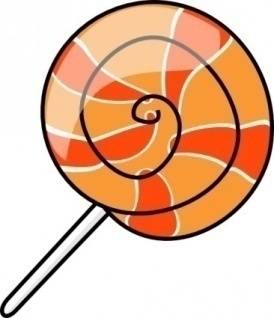 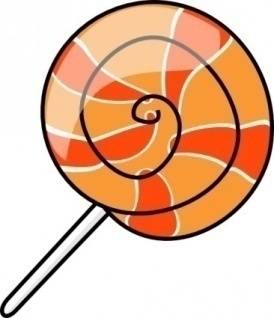 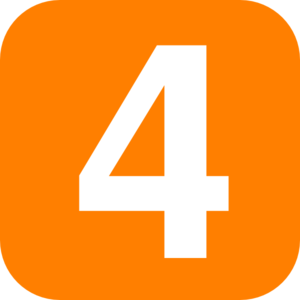 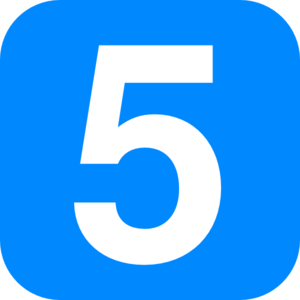 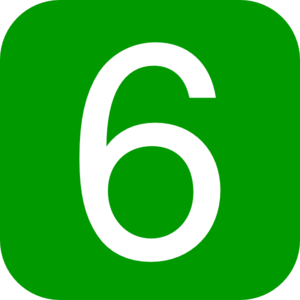 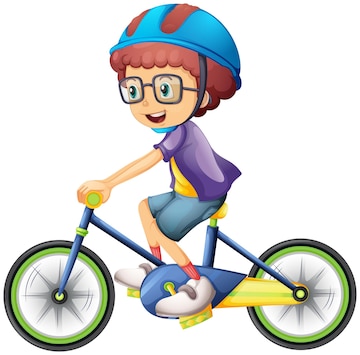 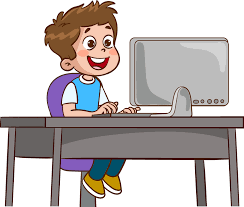 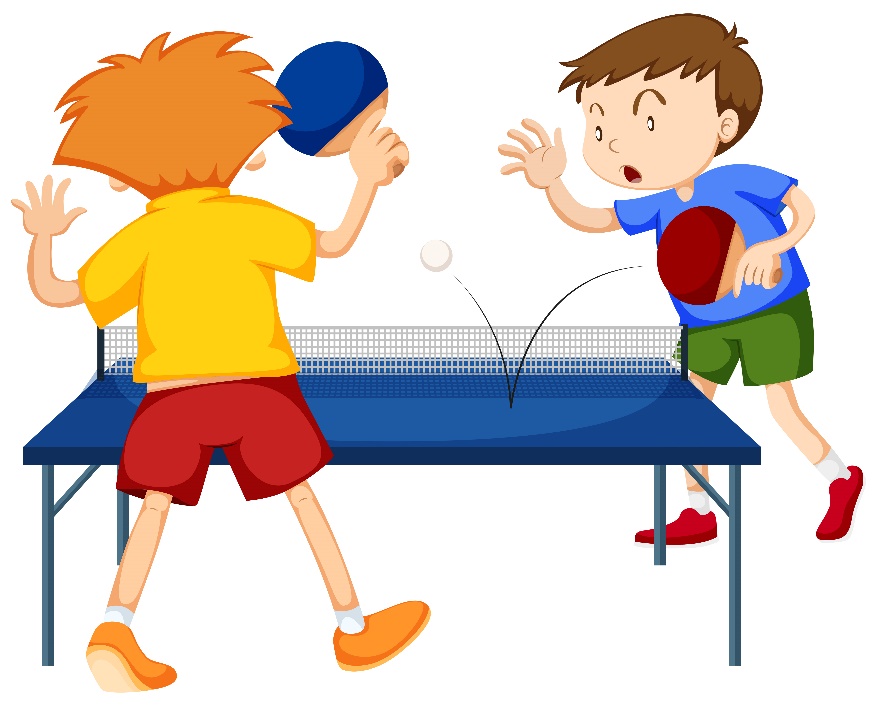 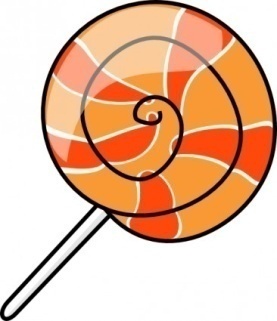 02. Look, listen and repeat.
Who are they?
What are they doing?
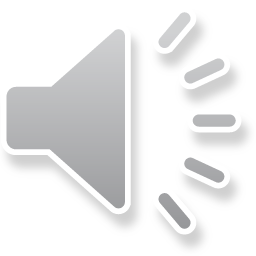 Where are they?
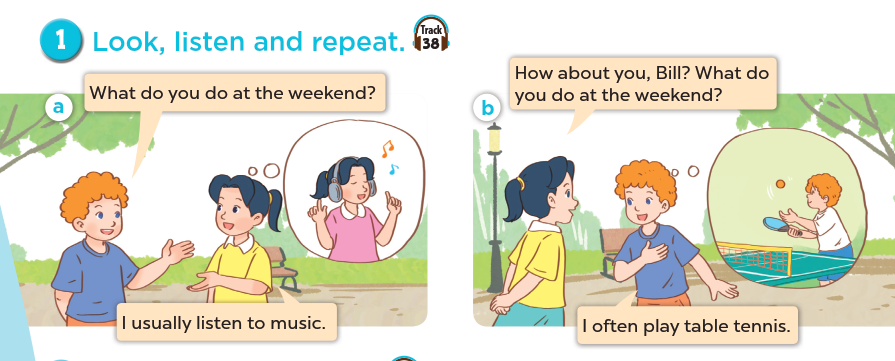 03. Listen, point and say.
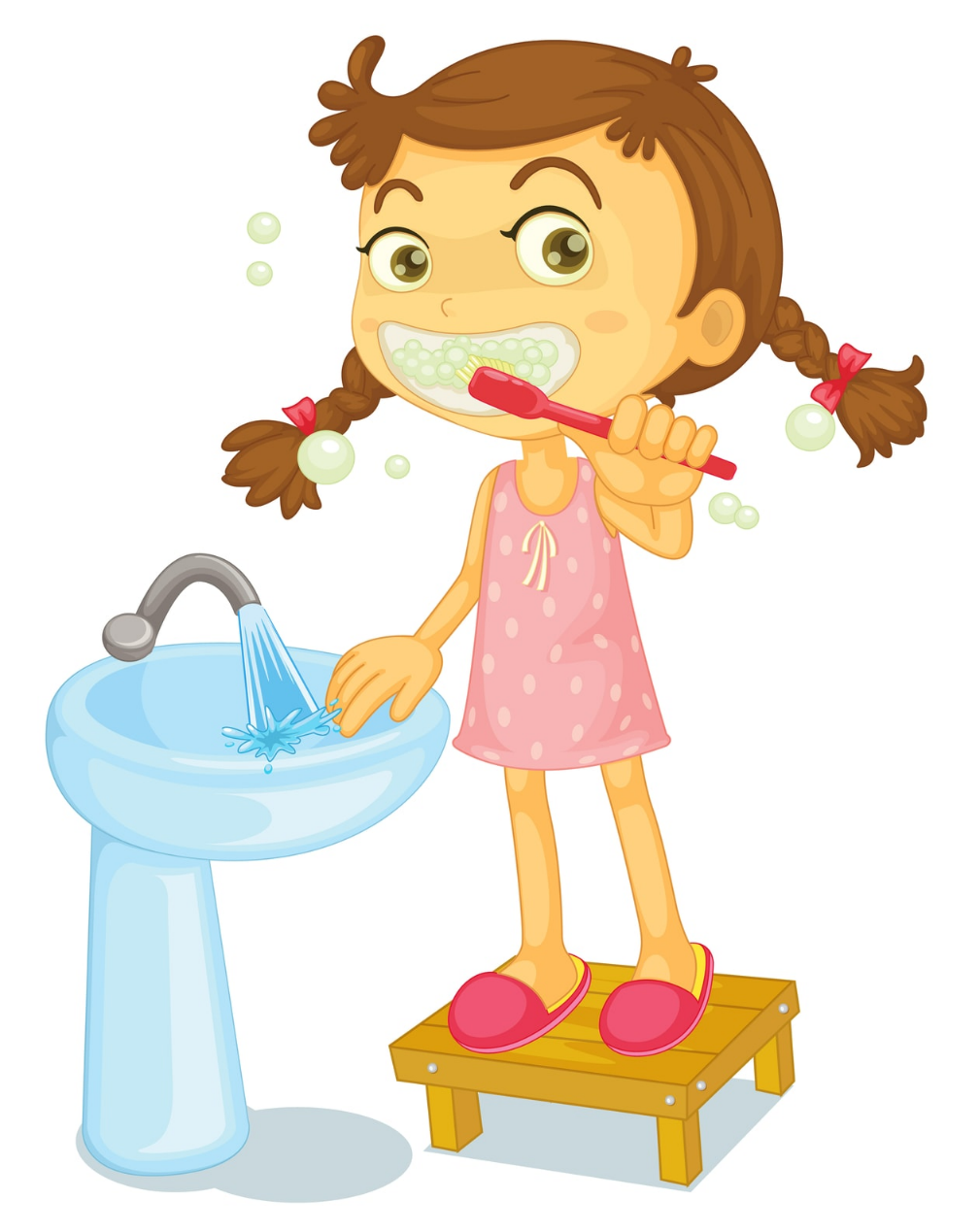 Sun
Mon
Tue
Wed
Thu
Fri
Sat
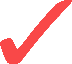 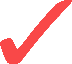 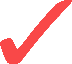 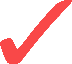 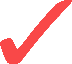 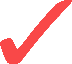 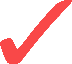 We always brush my teeth in the morning.
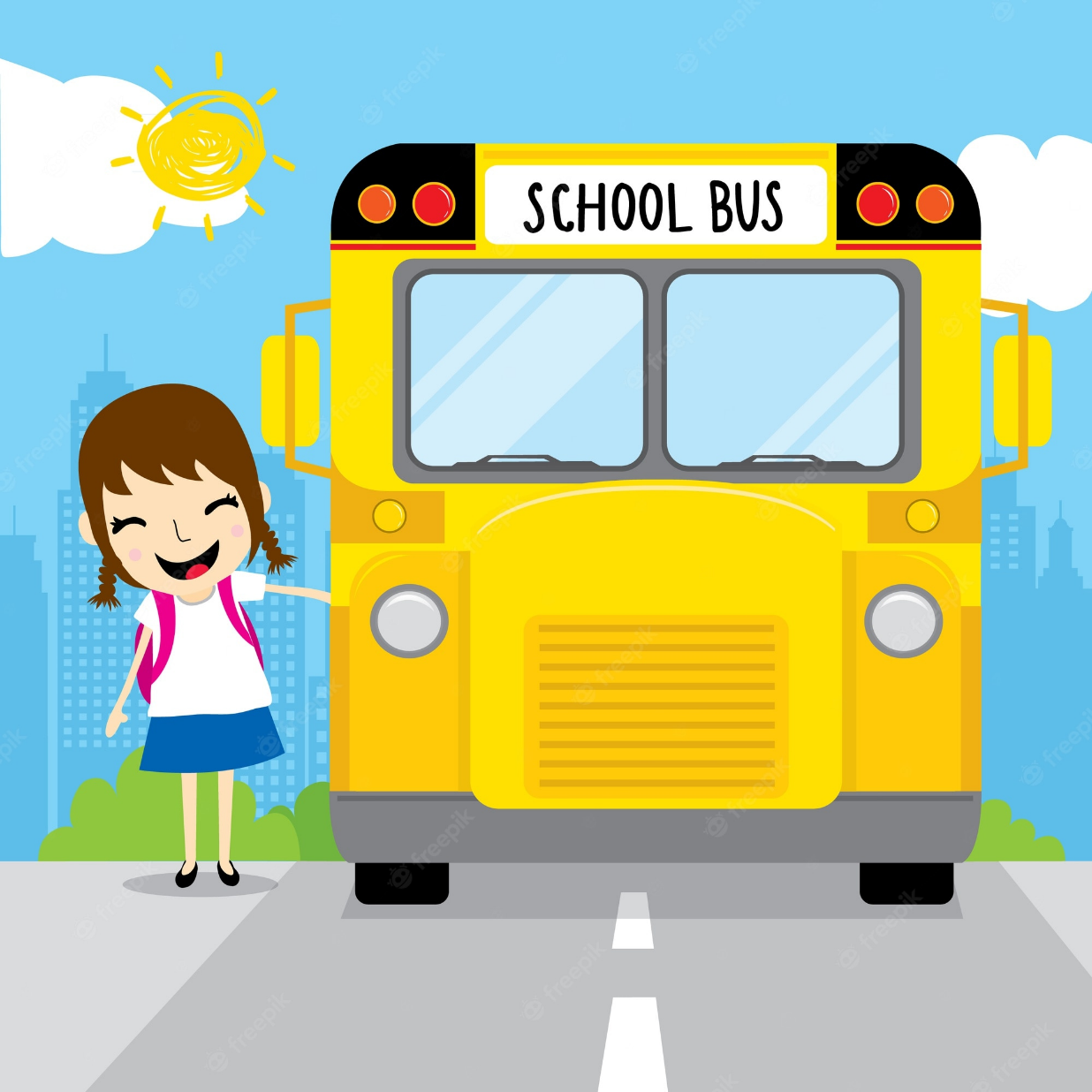 Sun
Mon
Tue
Wed
Thu
Fri
Sat
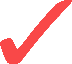 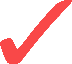 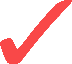 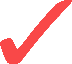 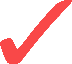 She usually go to school by bus.
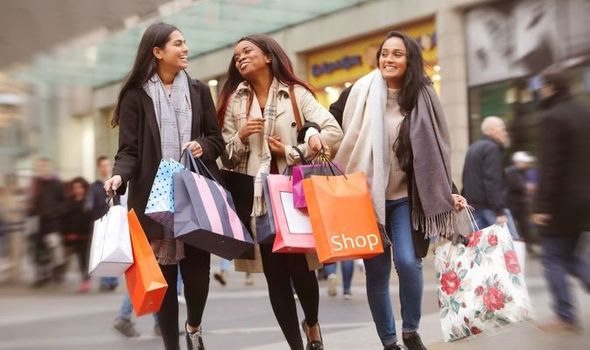 We often go shopping on Sundays.
Sun
Mon
Tue
Wed
Thu
Fri
Sat
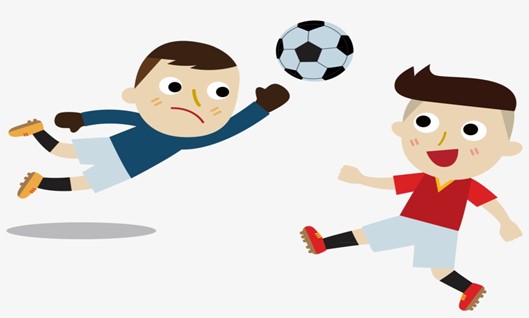 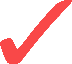 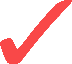 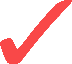 He sometimes plays football in his free time.
Remember:
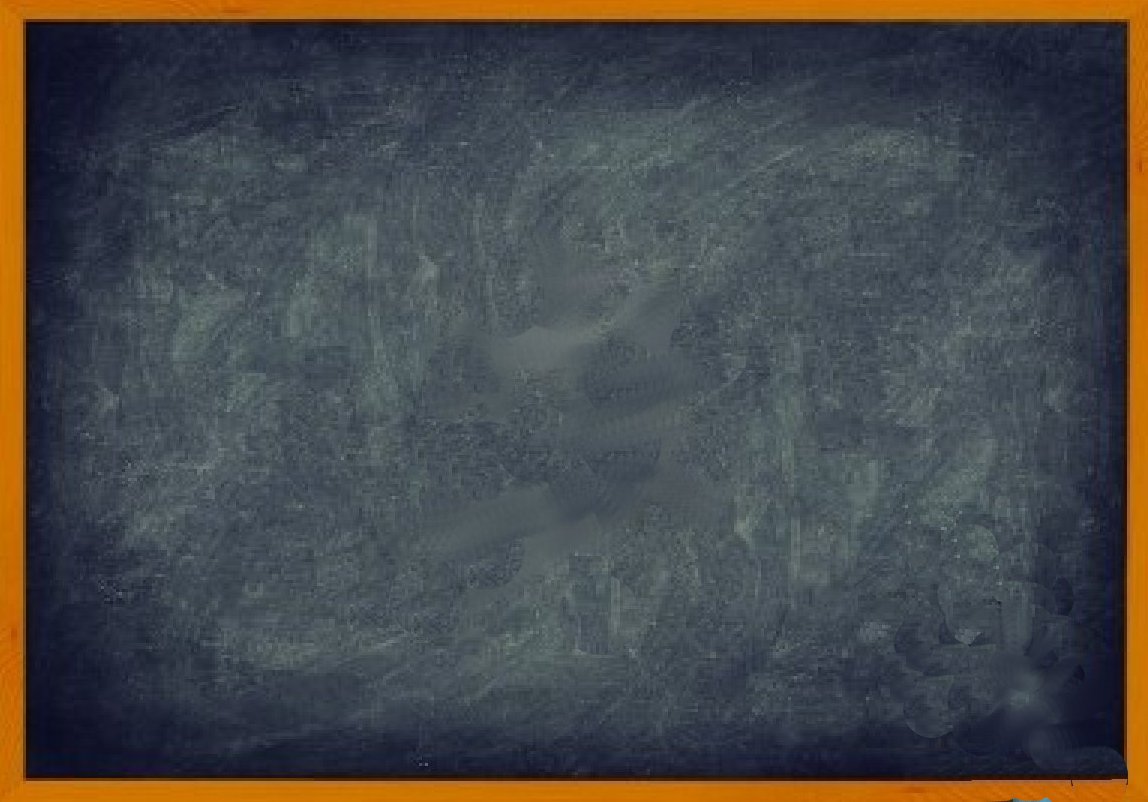 100 %
0 %
always
usually
often
sometimes
90 %
70 %
50 %
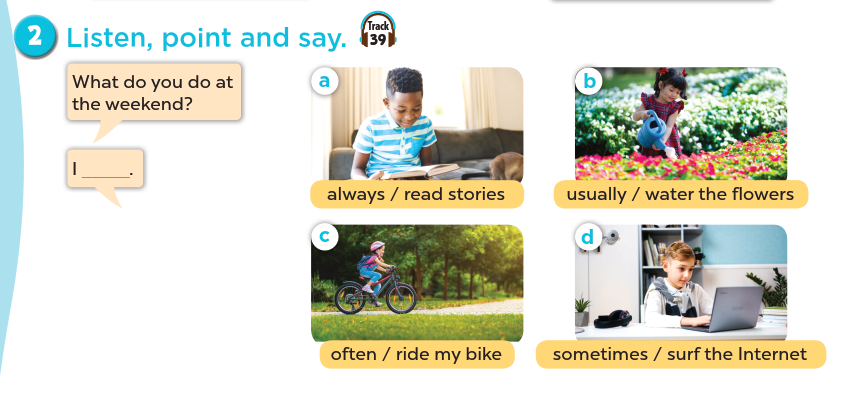 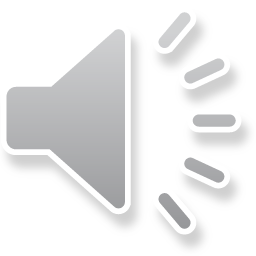 Extension
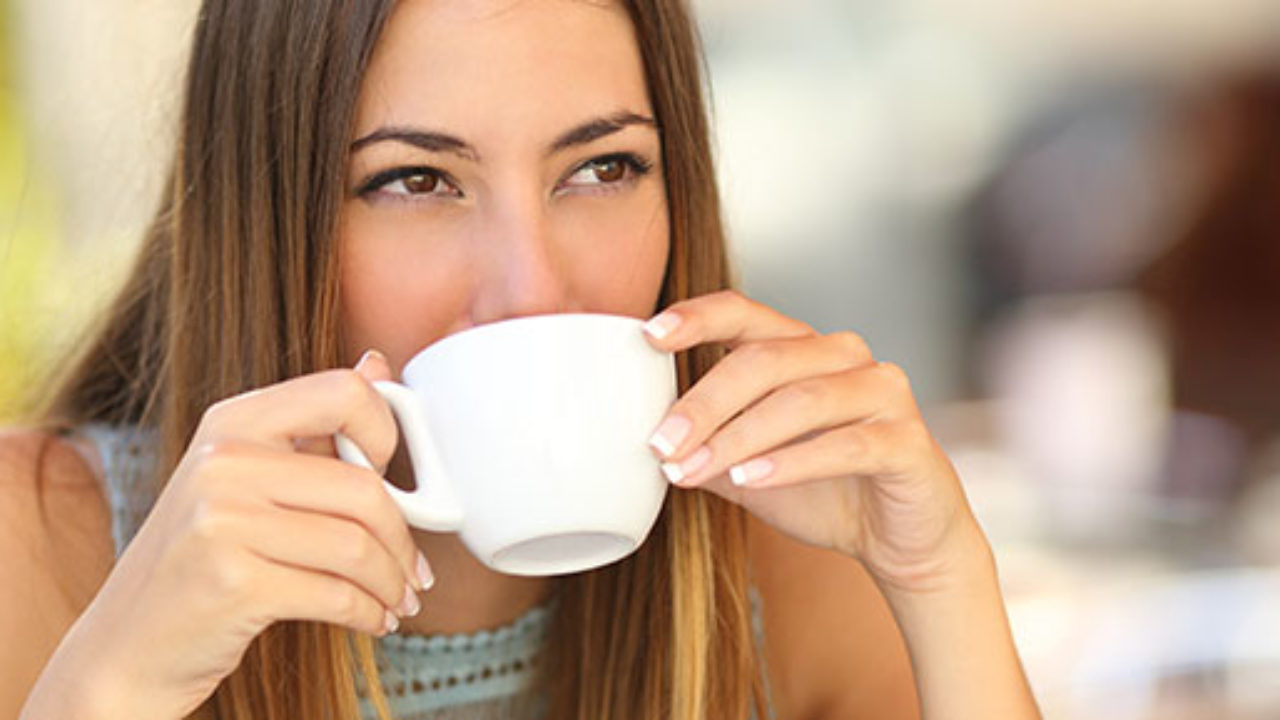 My mother rarely drinks tea.
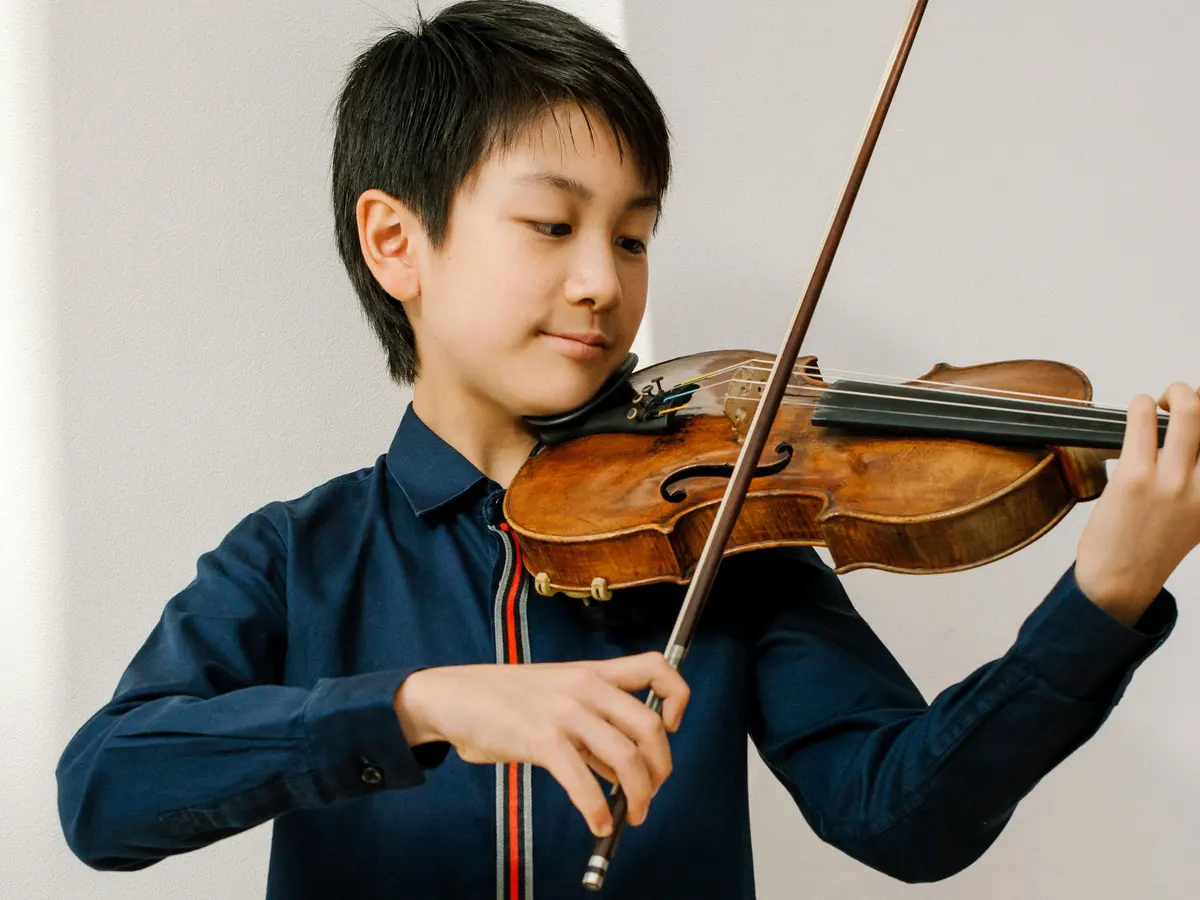 My brother never plays the violin.
Remember:
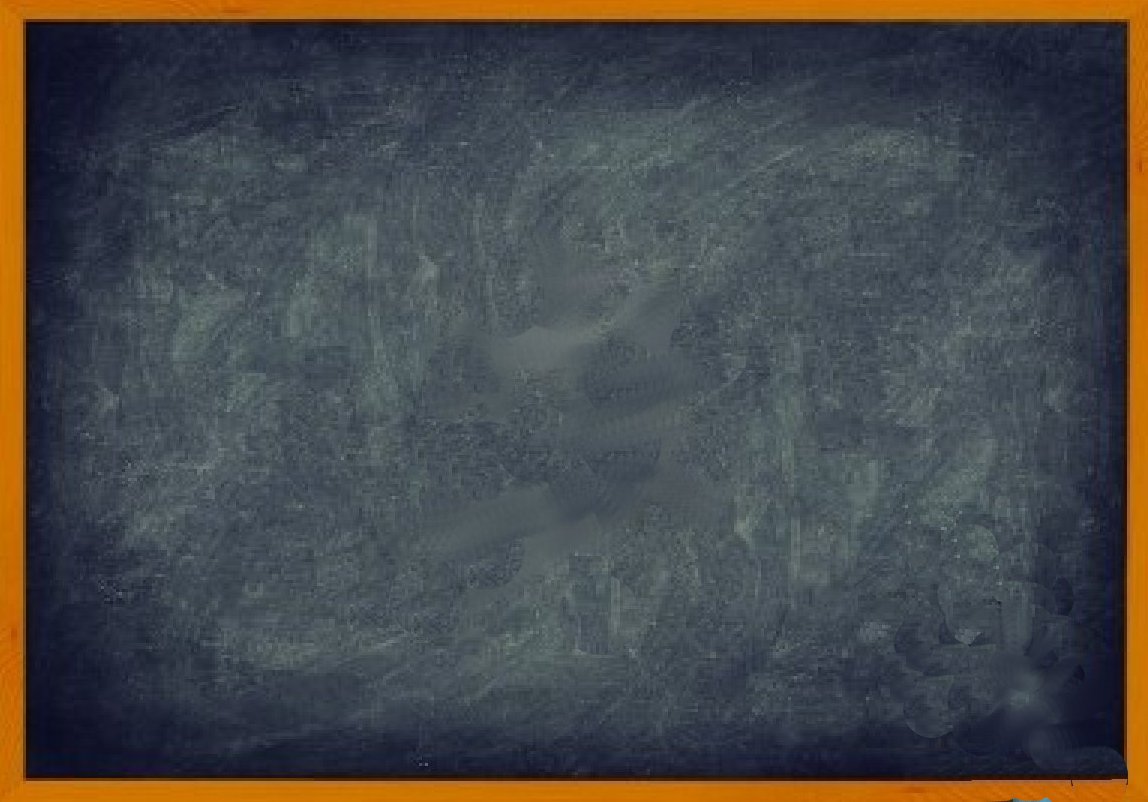 100 %
always
usually
often
sometimes
rarely
never
90 %
70 %
50 %
5 %
0 %
04. Let’s talk
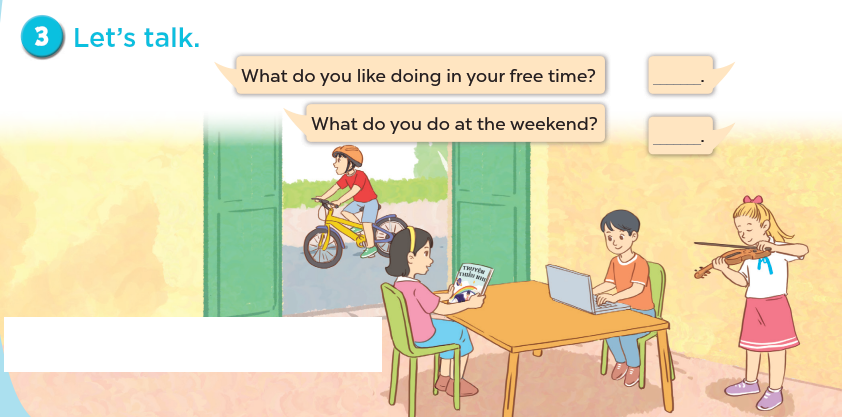 05. Fun corner and Wrap-up
Game: Who has more correct answers?
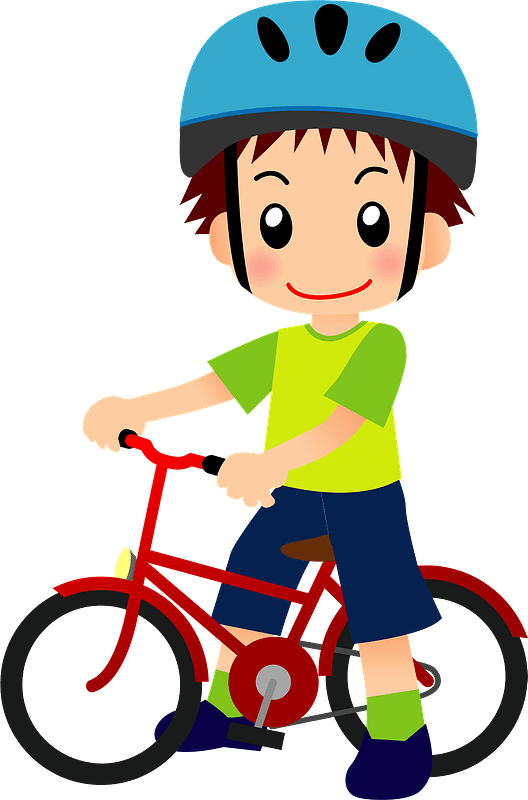 100 %
1. What do you do at the weekend?
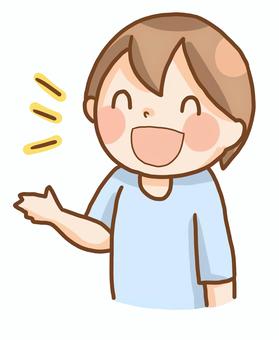 I ……………… ride my bike.
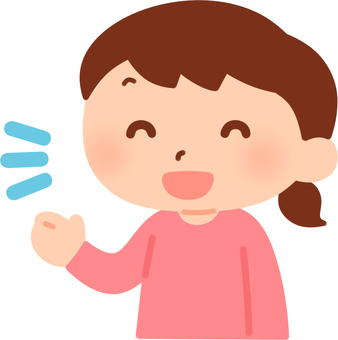 A. always
B. never
C. usually
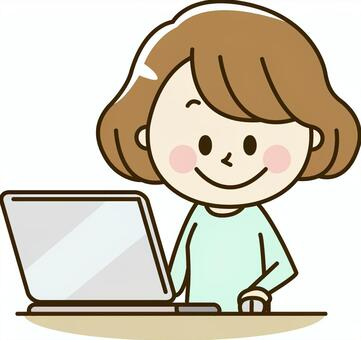 50 %
2. What do you do at the weekend?
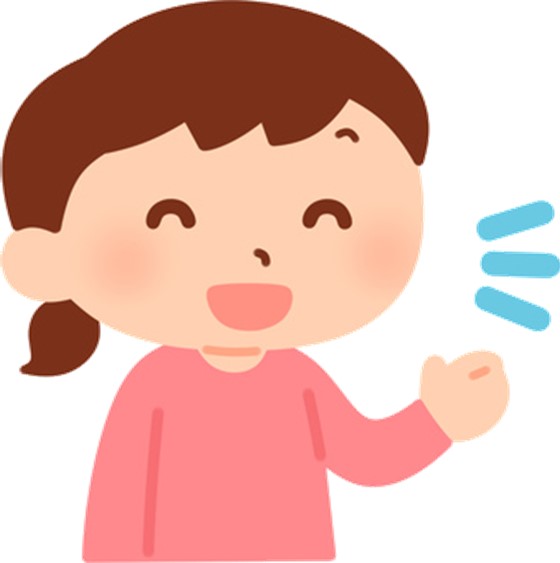 I …………………… surf the Internet.
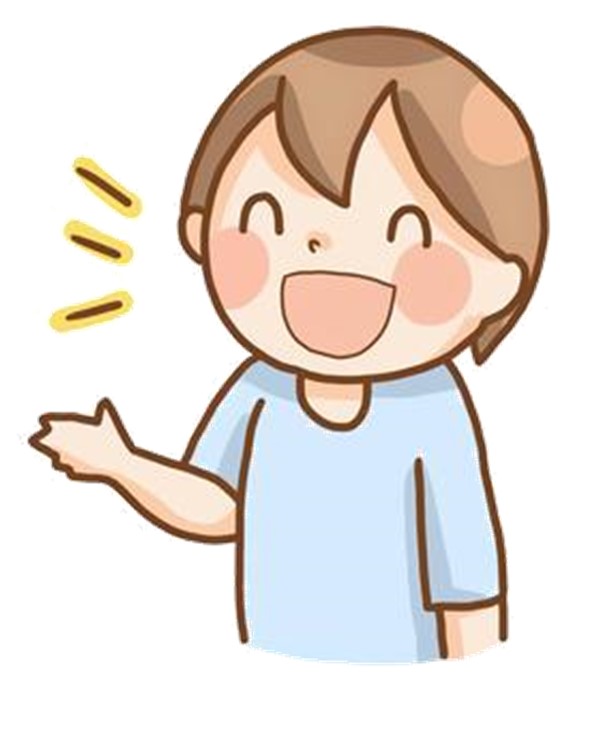 A. often
B. rarely
C. sometimes
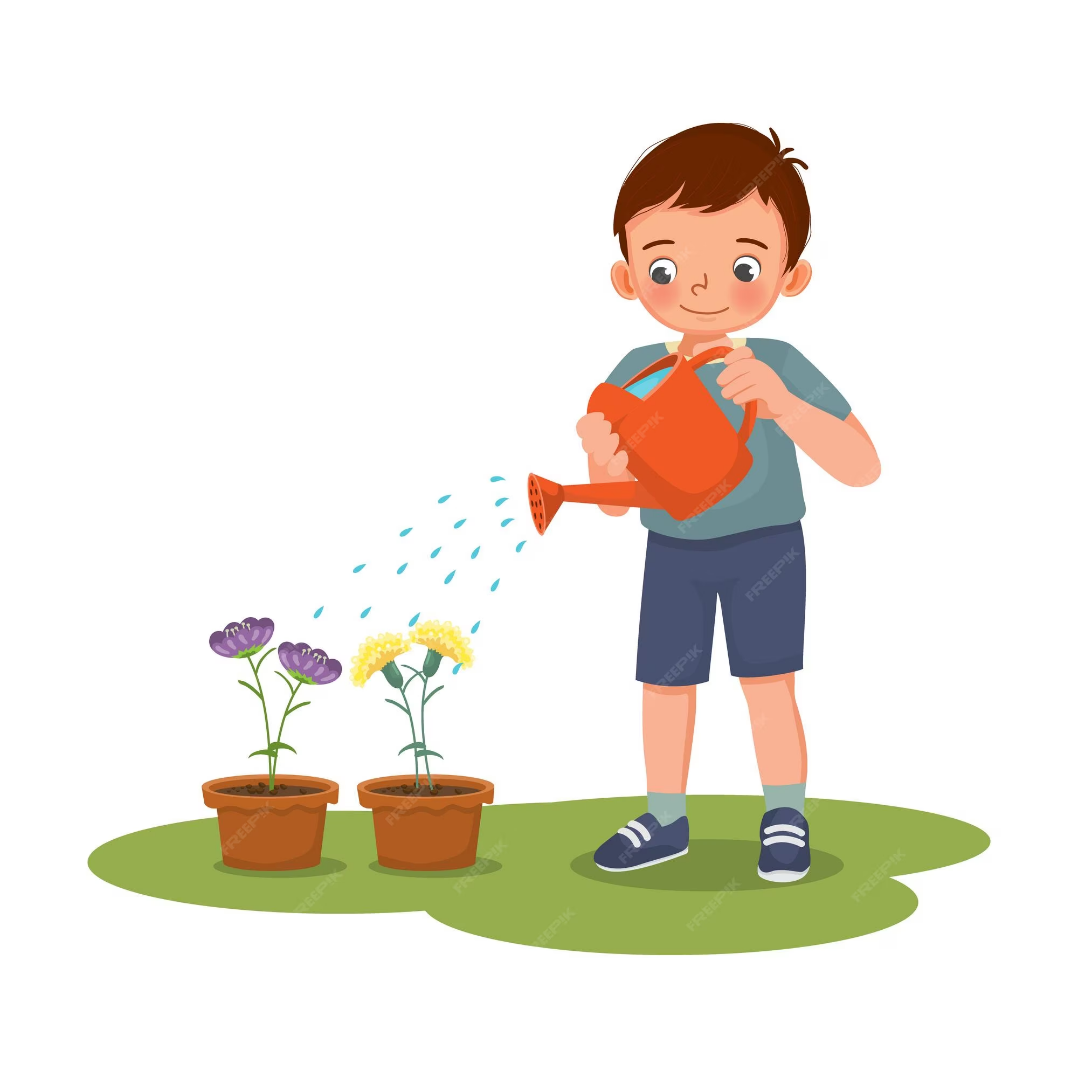 5 %
3. What do you do at the weekend?
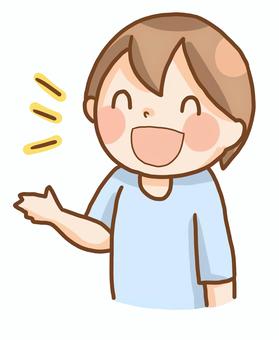 I ……………. water the flowers.
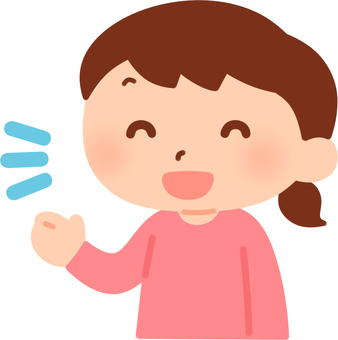 A. always
B. rarely
C. often
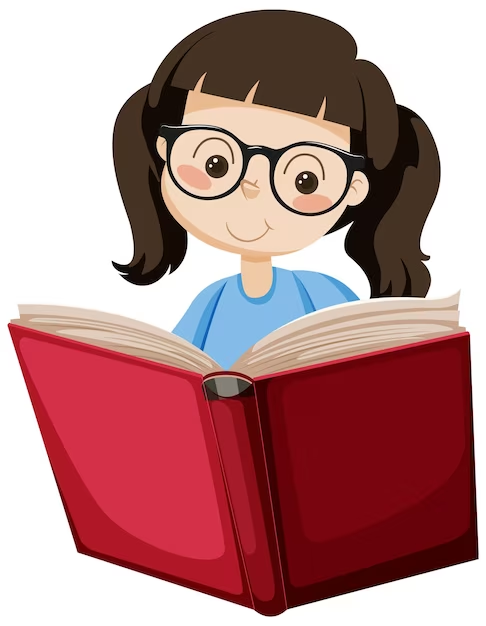 90 %
4. What do you do at the weekend?
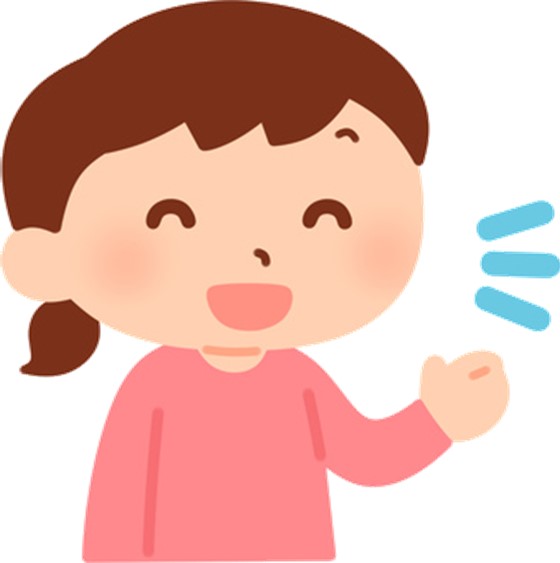 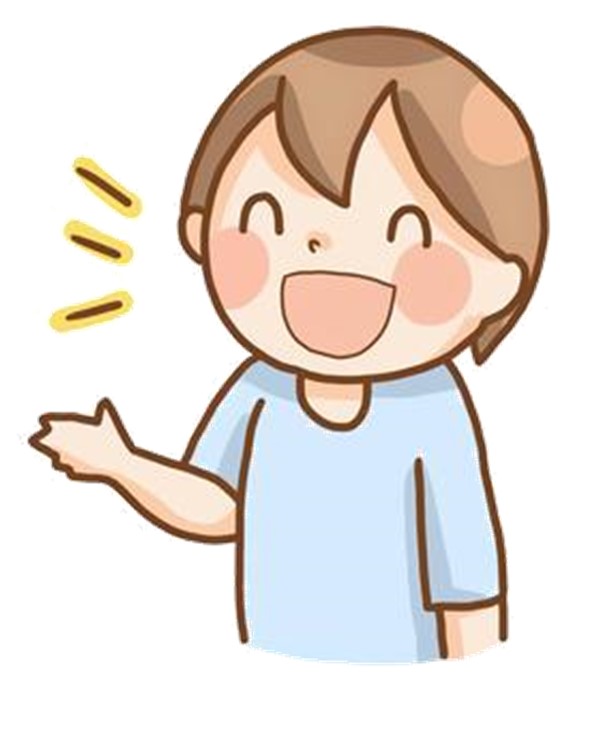 I …………………. read stories.
B. never
C. usually
A. sometimes
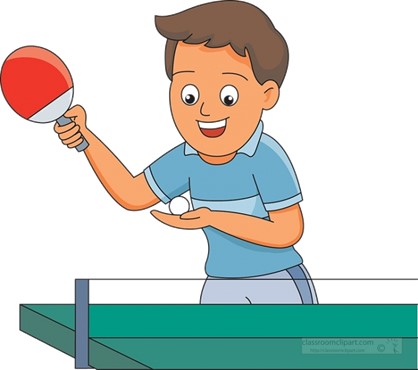 0 %
5. What do you do at the weekend?
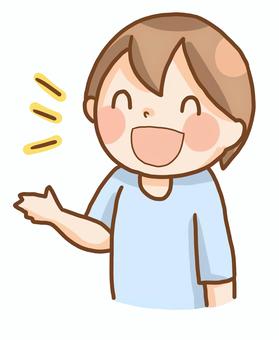 I ……………… play table tennis.
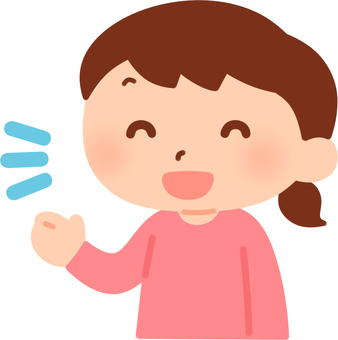 A. never
B. often
C. usually
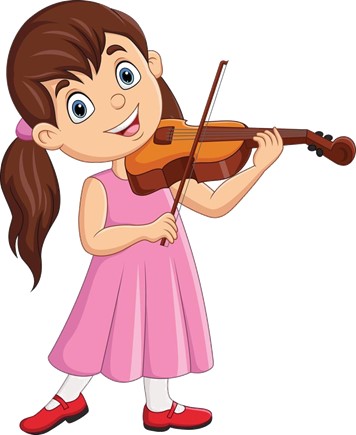 70 %
6. What do you do at the weekend?
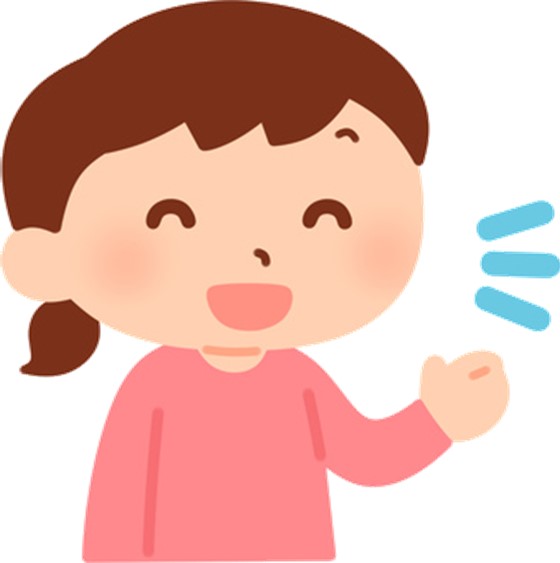 I …………………… play the violin.
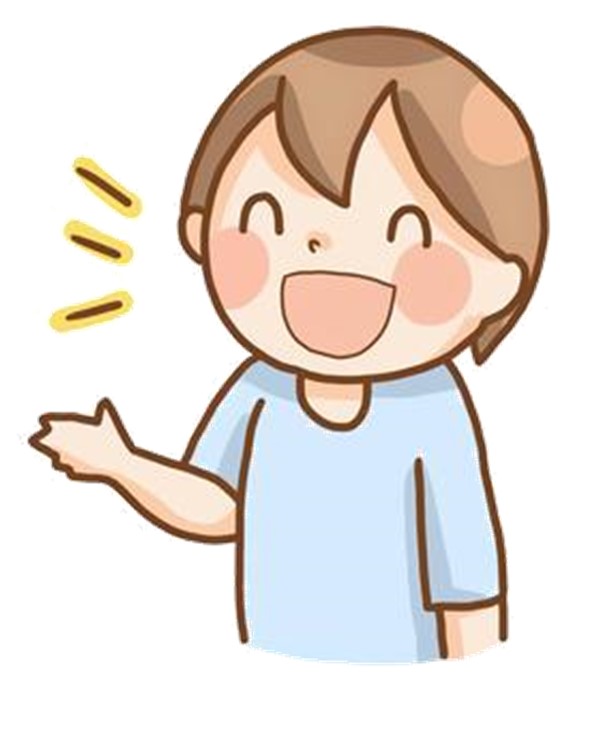 B. sometimes
C. often
A. always
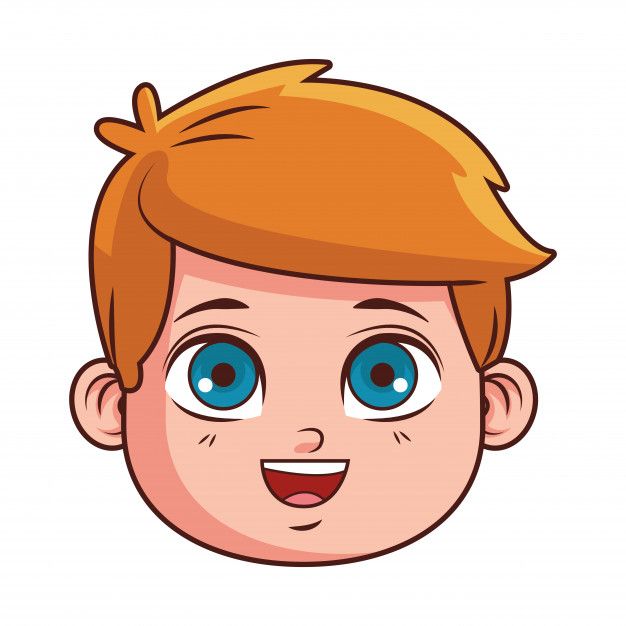 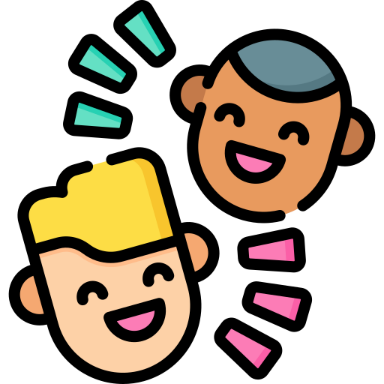 What do you do at the weekend?
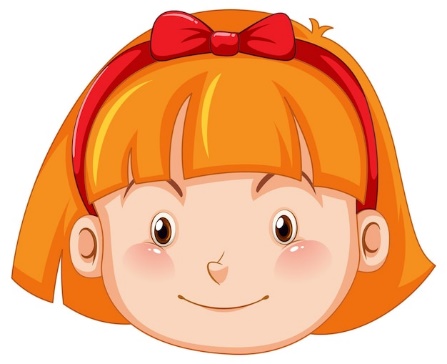 Pair work
I …….. ……….
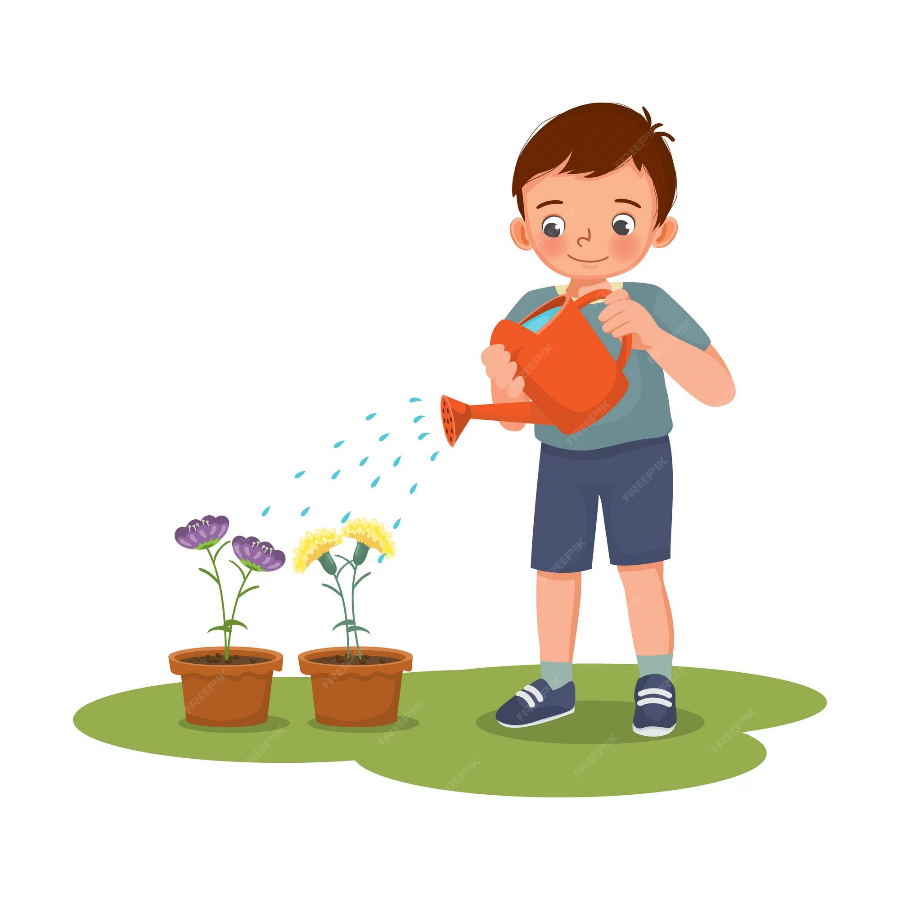 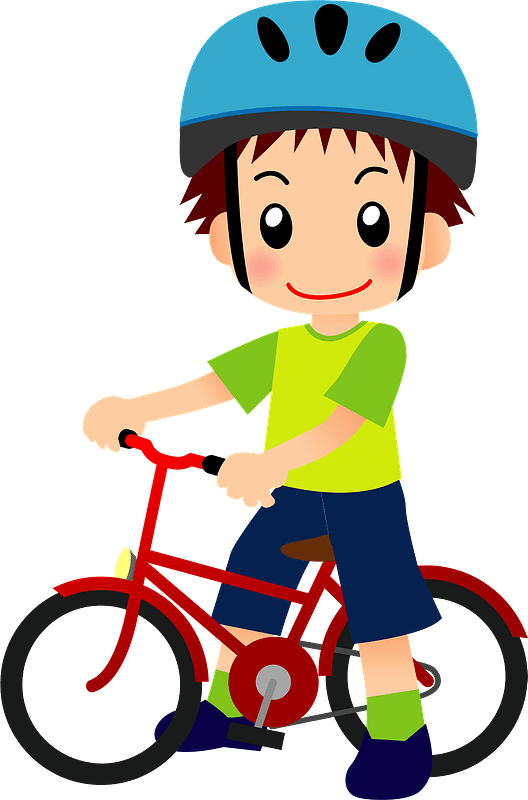 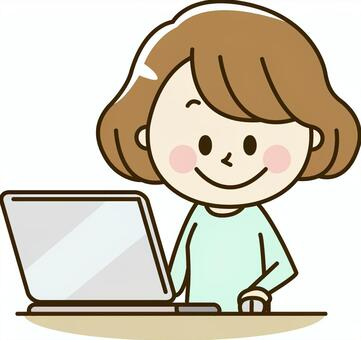 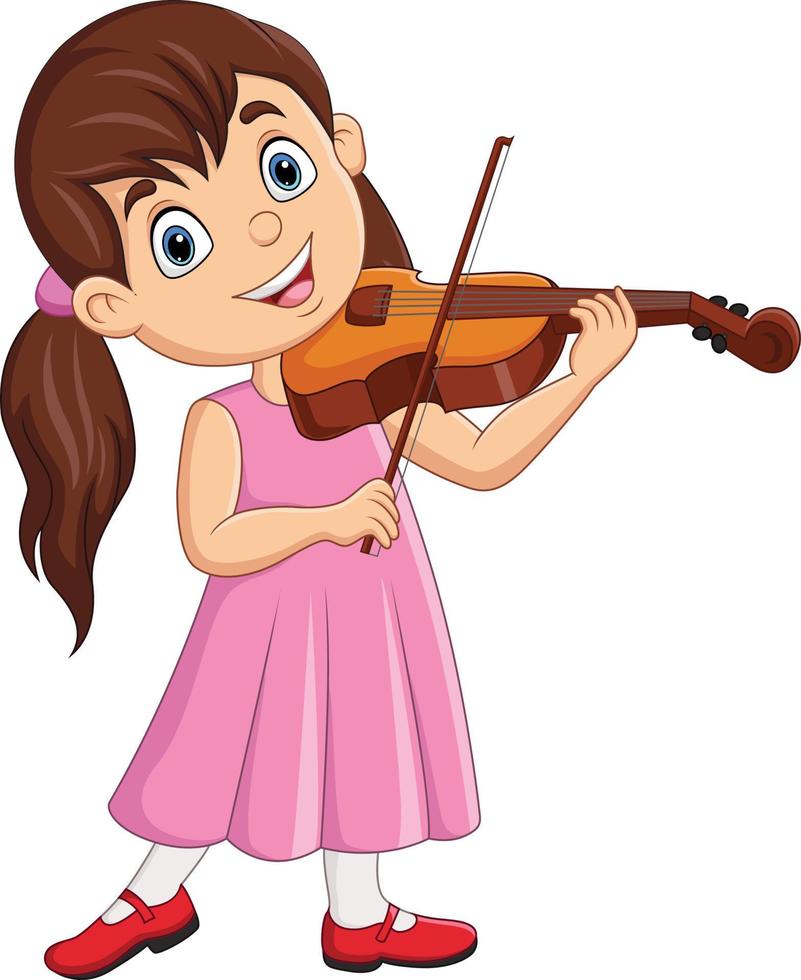 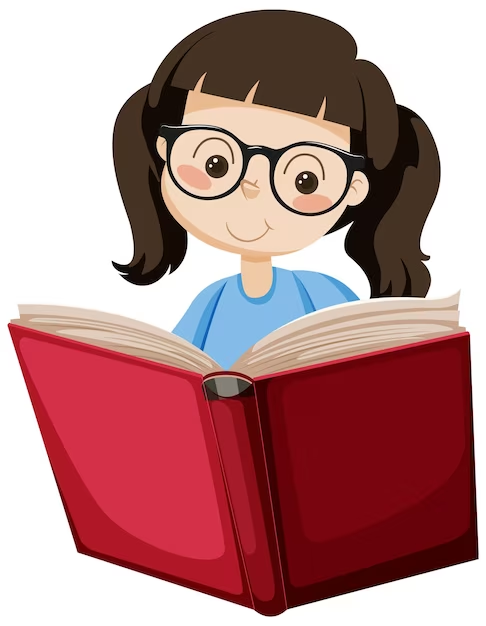 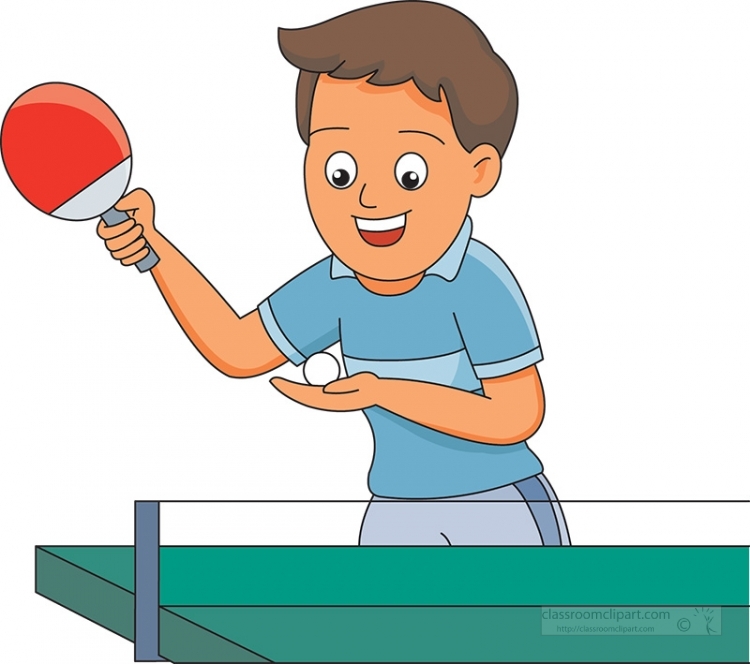 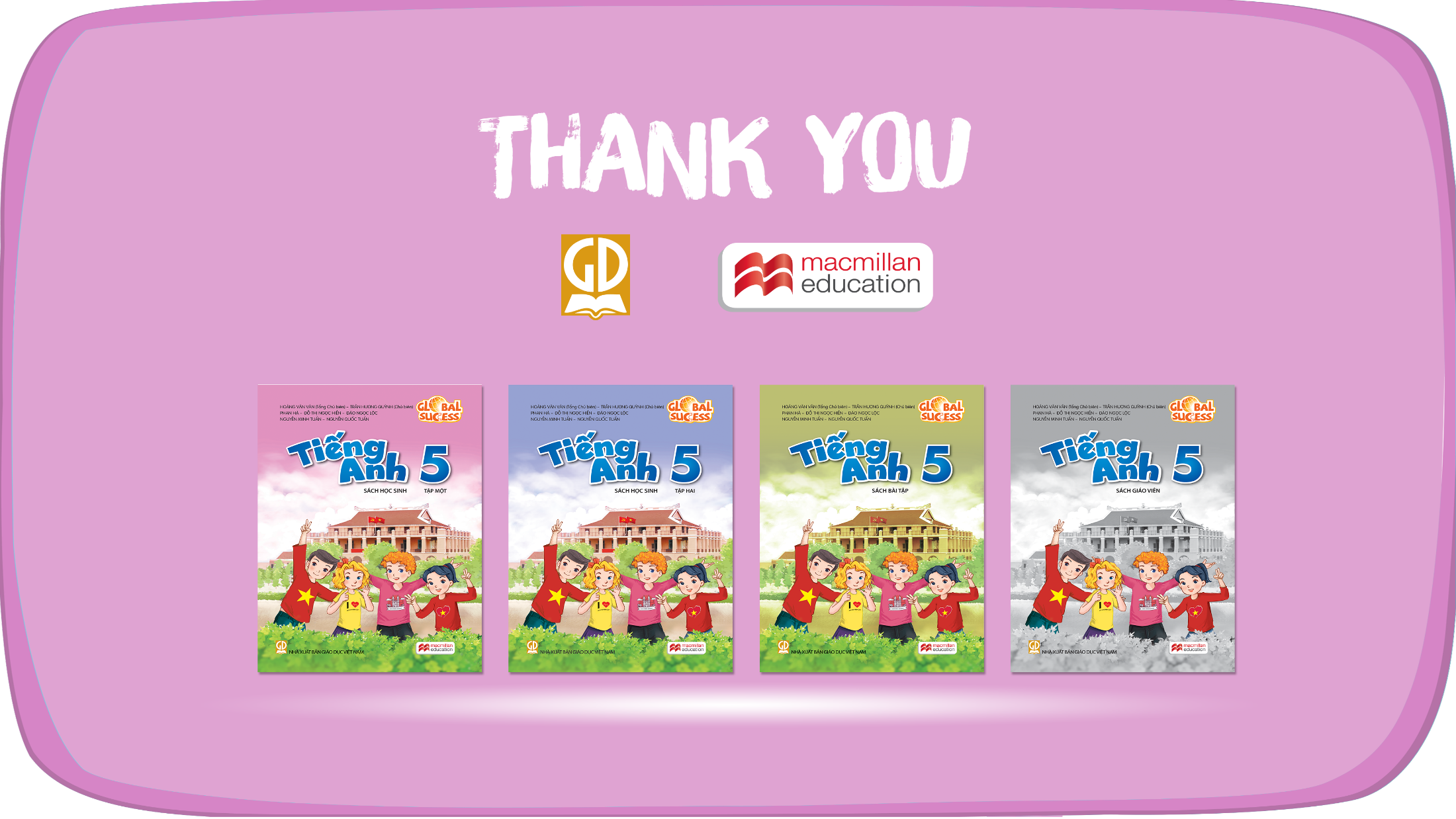 Website: hoclieu.vn
Fanpage: https://www.facebook.com/tienganhglobalsuccess.vn/